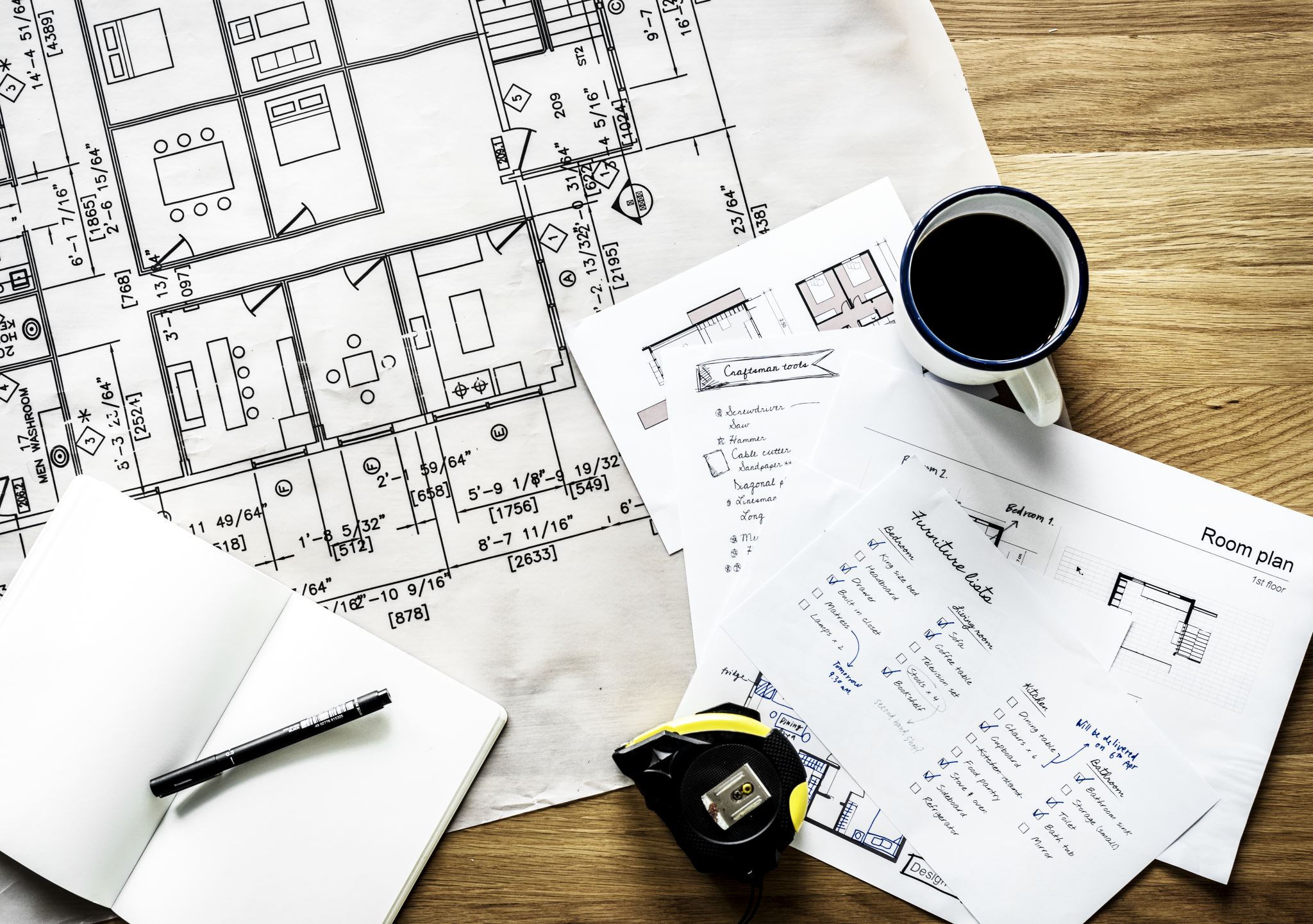 Plan de estudios 2011